VENKOV A Poddanské právo
Jakub Razim
Obsah:
beneficiální systém
hradská soustava
kolonizace
emfyteuse
vrchnostenská správa a soudnictví
poddanství
Beneficiární systém
družina (Graus)
úřední beneficia (Žemlička)
termín: Russocki
pův.: VM
def. znaky: 
neexistence většího soukromého vlastnictví 
politická elita žije z podílu na důchodech státu, které jsou ji odměnou za službu panovníkovi
organizační pilíře: 
hradské zřízení (Žemlička)
služebná organizace (Třeštík) X velkostatek (Petráček)
materiální pilíře: 1. veřejná břemena obyvatelstva, 2. výnosy knížecího hospodaření, 3. regály a monopoly
Lokální správa (civitates – provinciae)
Chronologie dle Slámy:
Bořivoj upevnění přemysl. hegemonie ve středních Čechách s pomocí VM
Spytihněv I.  přemysl. doména ve středních Čechách (Tetín, Libušín, Mělník, S. Boleslav, Lštění)
Boleslav I.  likvidace okolních knížat, expanze přemysl. hradské organizace do zbytku Čech
Břetislav I.   stabilizace hradištní sítě
hradiště  opevněná mocenská centra
fce: správní, soudní, ekon., voj., nábožen.
hradská správa  správce/kastelán + od 12. stol. další úředníci a služebný personál
dvorce/vilikace  panovnická doména organizovaná do dvorců
Dvorce (Žemlička)
typologie:
lovecké  malý hosp. význam
hradské  řemeslná produkce
hospodářské  spádová střediska zeměděl. výroby, opěrné body na cestách
Služebná organizace (Třeštík-Krzemienska)
vznik v 11. stol. v době vnitřní konsolidace
pro potřeby družiny a knížete
síť vesnic s produkční specializací  5 skupin:
dvorská služba
lovecká služba
chov knížecího dobytka
zeměděl. specialisté (vinaři, včelaři, rybáři)
řemeslníci
způsob práce:
dle potřeby (na dvoře)
týdenní služba
Úředníci
HRADIŠTĚ:
správce/kastelán 
sudí
vilik
komorník
arcikněz
služebný personál
DVORY:
správce/vilik
lovčí
„Privatizace“ 13. století  (Žemlička)?
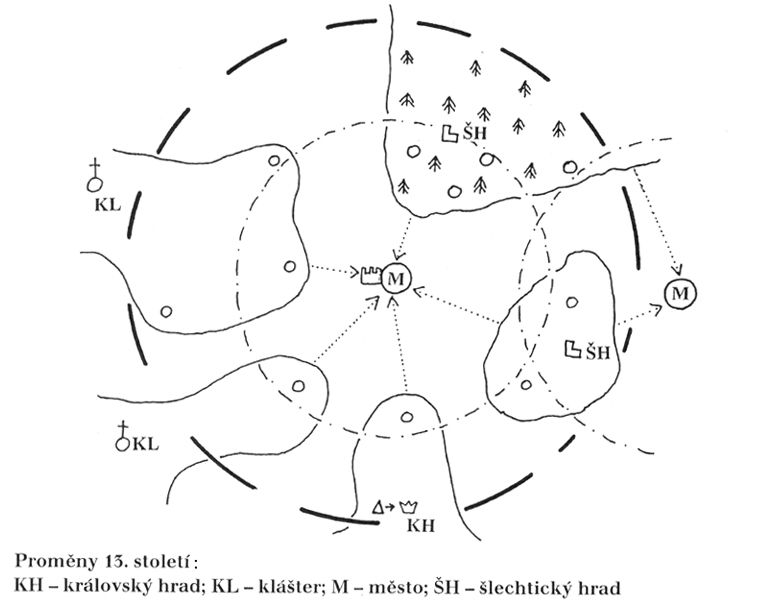 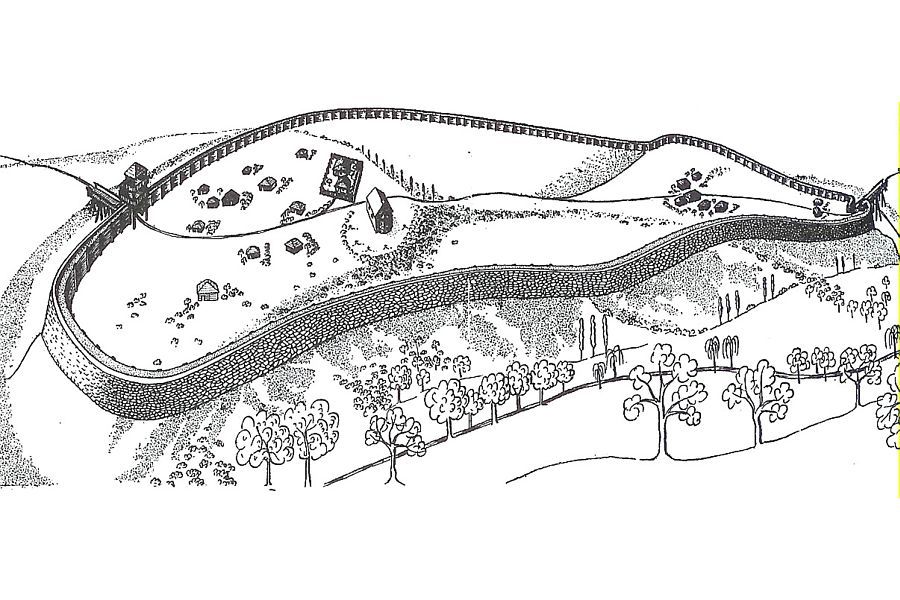 Kouřim v 10. stol. (rekonstrukce Miloš Šolle)
Venkovská společnost (Petráček)
stratifikace:
„věrní knížete“
úředníci
velmoži
bojovníci
„poddaní“
os. svobodní knížecí rolníci
nevolníci 
správ. organizace: hrady, dvorce
hosp. organizace: velkostatek
VÝV  sbližování svob. a nesvobod. v procesu unifikace a „privatizace“
Kolonizace
„velká“ 13. stol.
x Bretholzova „antikolonizační teorie“
inovace v návaznosti na autochtonní vývoj:
města
proměny sídel. struktury - pravidelnější tvary sídlišť a plužin (zeměděl. pozemky)
reluice:
dávky přímé
dávky nepřímé (přímusy, regály)
trh
„individualizace“ vlast. práv  od participace k dominanci
pozem. šlechta
Imunity
immunis  pozdní ant.: osvobození od veřej. břemen
vynětí lidí a důchodů z kompetence hrad. správy
od kon. 12. stol.
přem. fundace (bis., kl., kap.)
CÍR. VRCHNOST  stupňovité úlevy až po kolektivní privilegium 1222
vynětí ze zeměpan. majetku  od vlast. k zakladatel. církvi
vynětí z veřej. břemen
autonomie soudnictví
SVĚT. VRCHNOST  Statuta Konrádova 1189
tendence: omezit moc a libovůli úřed. aparátu, zabezpečit práva (vyšší) šlechty, prosazení cír. morálky, redukce svépomoci 
král. ochrana  vzor v papež. ochraně x benef. úřednictvo
Emfyteuse
celoevrop. zjev  právo přímého uživatele k zeměděl. půdě a jejím výnosům
emfyteutické právo (ius theutonicum):
dědičnost držby půdy v muž. linii
dispozice půdou
reluice naturál. dávek a robot
stabilní zatížení poddaných
zákup (arra)
předmět: zásadně nemov., výjimečně právo
soud. samospráva 
české právo (ius bohemicum): 
dočasná a odvolatelná držba půdy
dům dědičným majetkem poddaných v muž. linii
ius servile (?)
RŮST 
PRÁVNÍCH ZÁRUK 
PRO PODDANÉ
Emfyteuse
„promiskuita“ a sbližování pr. režimů  shody: výkup, přeměřování, výše a skladba dávek (placení na Sv. Jiří 23.4. a Sv. Havla 16. 10.), lánová soustava
forma převzata z říše, předpoklady dom. původu
dův.: zlepšení pr. postavení pro poddané, zlepšení hosp. efektivity pro vrchnost 
4 skupiny dle obsahu (Graus):
nové založení vesnice na emfyt. právu
obnovení vesnice na emfyteutickém právu
emfyteutická lokace, kde příjemce je poddaný 
emfyteutická lokace, kde příjemce je město, nebo feudál. vrchnost
Vrchnostenská správa
správ. jednotky: 
panství: rentovní  režijní
statek 
správ. činnosti:
ekon.  provoz panství
soud.
policejní
přenesená „VS“  daně, voj.
správ. aparát:
hejtman/úředník  vrcholný orgán: kancelář, hospodaření, styk s poddanými 
purkrabí  voj. velitel a správce hradu, nemovit. majetku a dominikál. hospodářství, správní dohled 
písař  čistopisy, registratura, zastupování hejtmana
důchodní písař  příjem a výdej peněz, fin. evidence
obroční/pivovarský/rybničný písař  „sektorová“ účet. evidence
šafáři/správci  vrchnost. dvory a podniky
spec. služebníci a řemeslníci
Vrchnostenské soudnictví
růz. rozsah jurisdikce: velké x malé viny
kolizní případy svět. os. na duch. statcích  dvor. soud, zem. soud
měst. právo
soudce
jednání řídí vrchnost, nebo pověřený vrchnost. úředník  rychtář, fojt na cír. statcích, kteří mají na starost i výkon rozhodnutí
přísedící 
o věci spolurozhodují přísežní/kmetové/konšelé z venkov. komunity
soudy v sídle panství, ve vsi s rychtou, v panském dvoře:
obecné/větší  obdoba zahájených měst. soudů; všeobec. jurisdikce civ. a trest.
posudky
mimořádné
opravný prostředek  odvolání k měst. soudu, nebo k vrchnosti
Poddanství
his. mírnější forma osobní a majet. závislosti rolníků na vrchnosti
svrchovanost
právní
tvorba práva (řády a instrukce)
aplikace práva (soudnictví)
správní
solidarita
partikularismus:
nepsané obyčeje
Weistümer z jižní Moravy 
status čl.  právní režim půdy
majet. sféra
dominium directum  vlastnictví vrchnosti 
dominium utile  držba poddaného
poplatky
omezení dispozice s půdou
inter vivos x parcelace
mortis causa x dědění v žen. linii a testovací svoboda
osobní sféra:
roboty
pomoci
omezení stěhování
omezení sňatků
Člověčenství
vznik: dobrovolný slib poddanství, tj. věrnosti a podřízenosti vůči vrchnosti
zánik: vrchnost. akt propuštění z člověčenství
feudál. vzor homagia
symbol. forma podání ruky a ústní prohlášení
vyplývá z přijetí vrchnost. nemov. majetku do užívání
důsledek je placení feudál. renty a podřízení vrchnost. správě a jurisdikci
bez stav. omezení
2 zákl. formy: 
kolektivní (nová vrchnost)
individuální (nový poddaný)